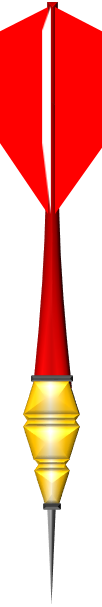 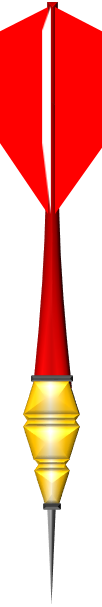 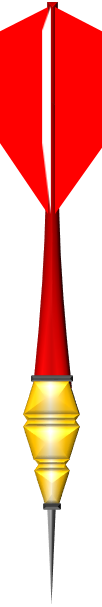 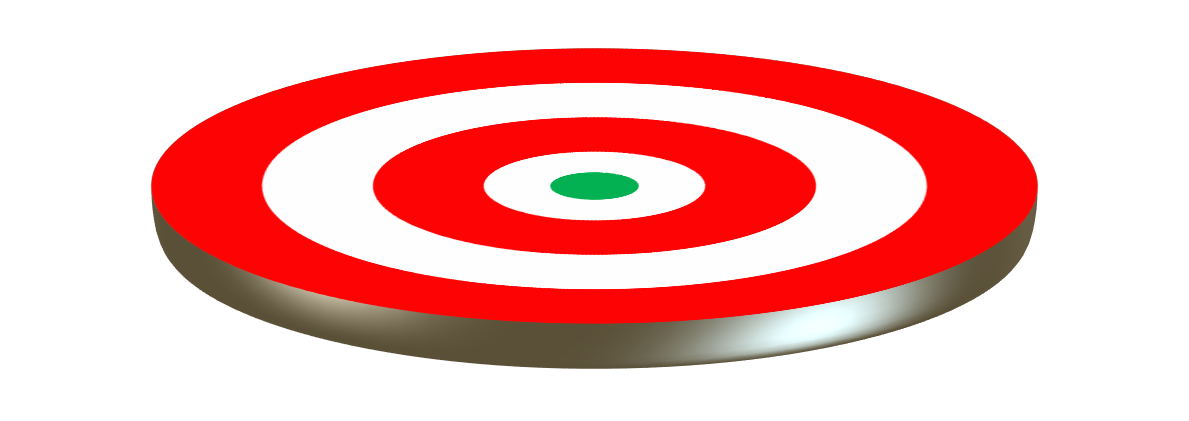 لعبة إصابة الهدف
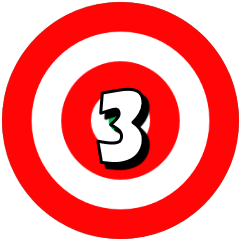 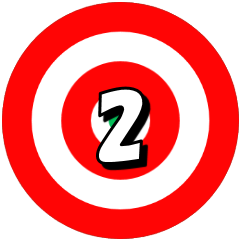 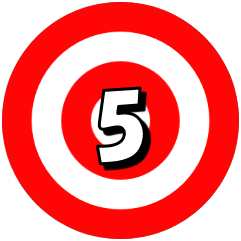 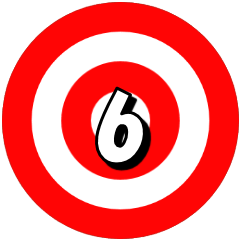 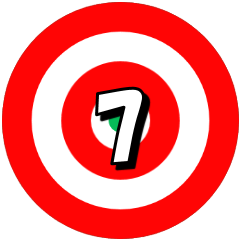 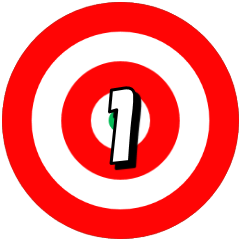 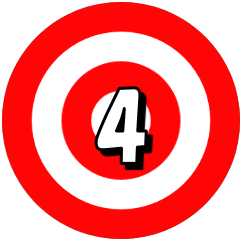 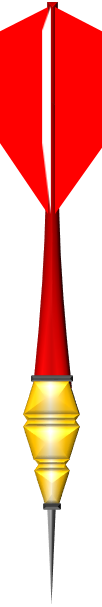 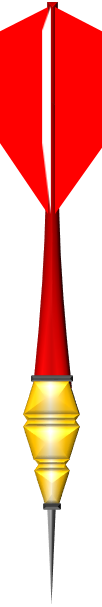 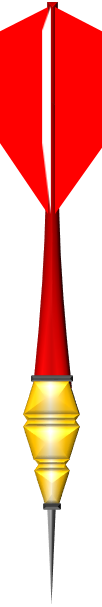 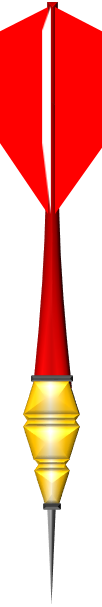 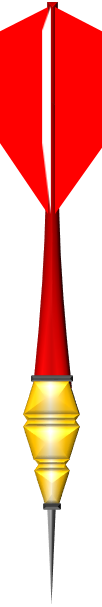 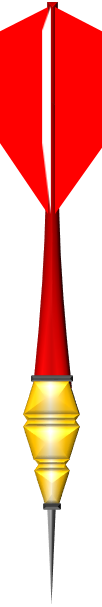 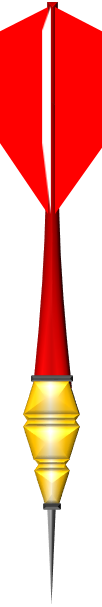 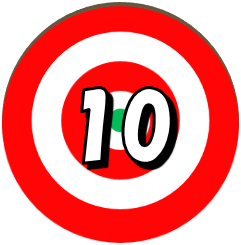 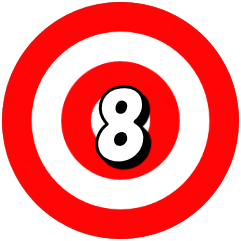 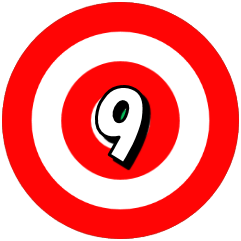 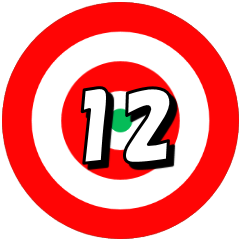 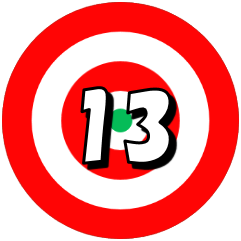 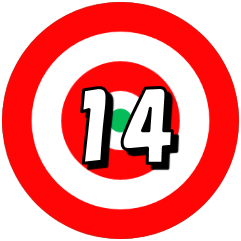 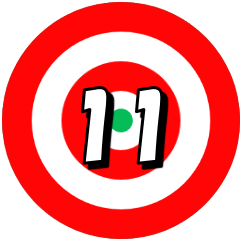 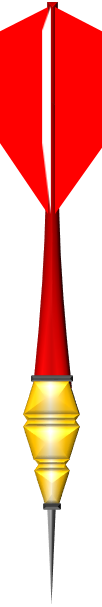 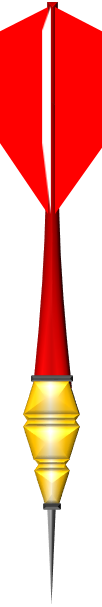 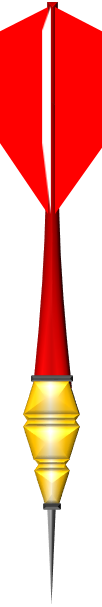 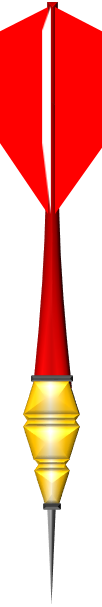 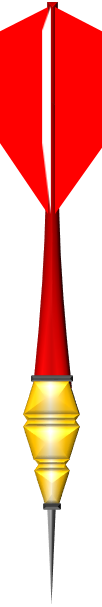 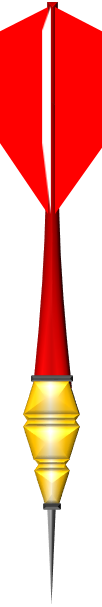 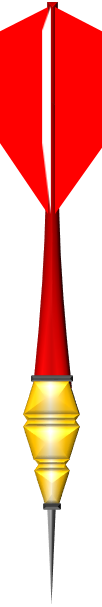 tekhnologic
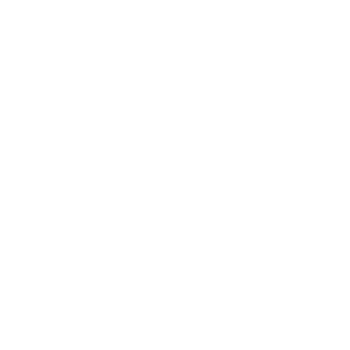 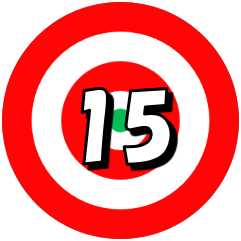 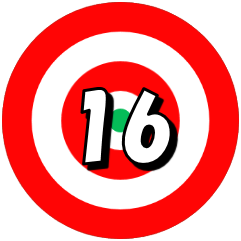 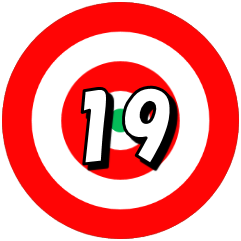 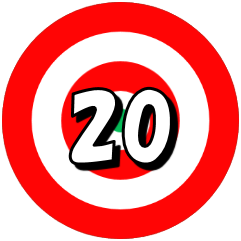 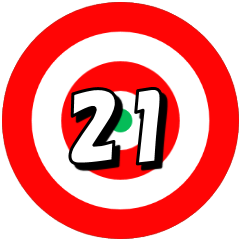 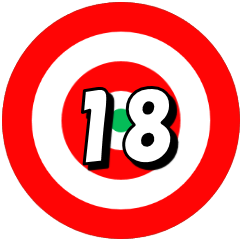 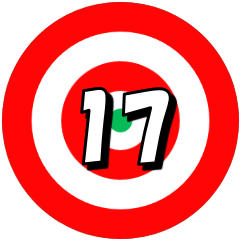 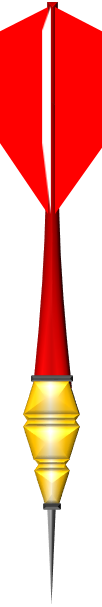 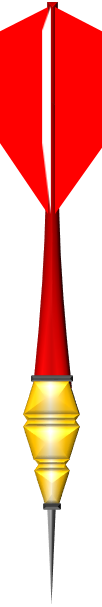 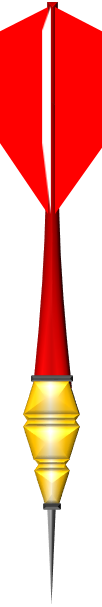 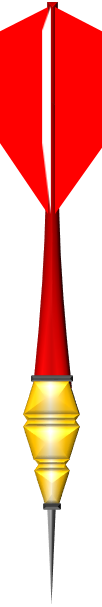 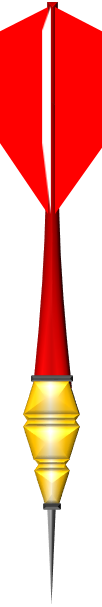 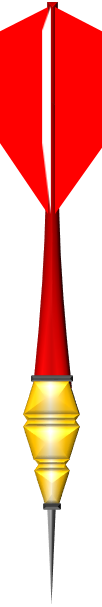 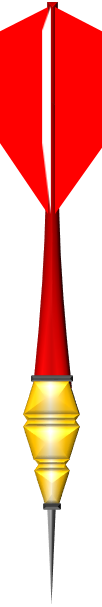 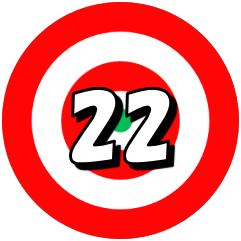 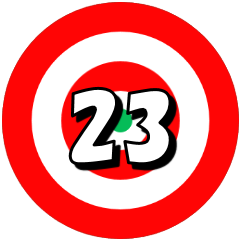 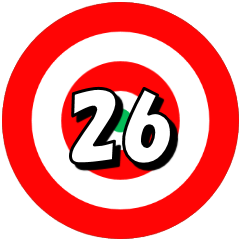 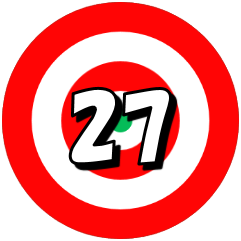 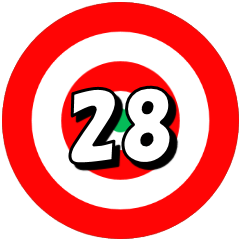 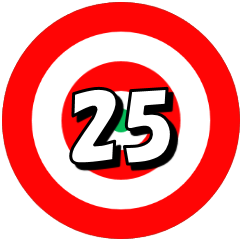 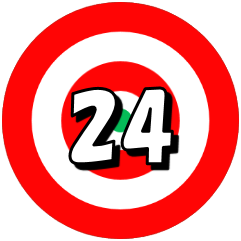 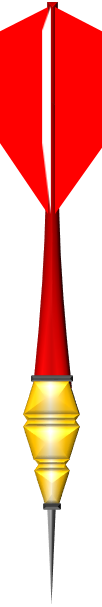 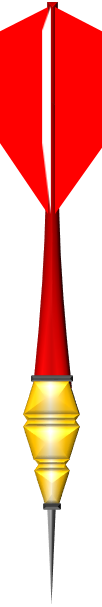 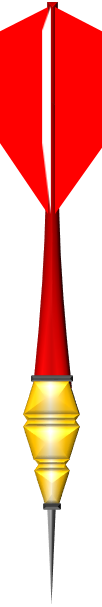 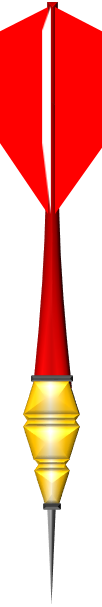 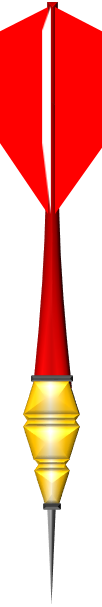 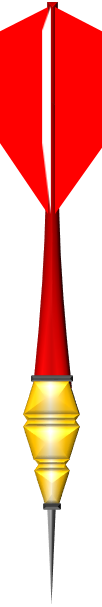 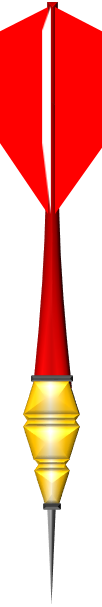 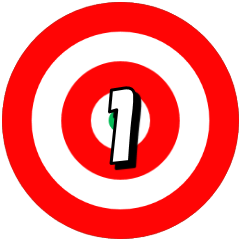 حول الفعل هبط إلى اسم مكان
مهبط
BACK
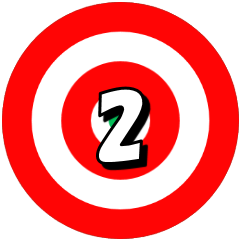 حول الفعل وعد الى اسم زمان
موعد
BACK
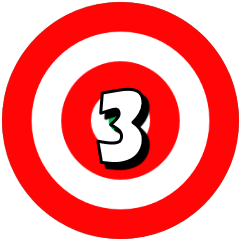 الفعل رمى اسم المكان منه
مرمى
BACK
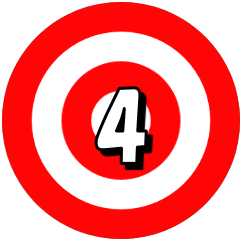 الفعل وضع اسم المكان منه
موضع
BACK
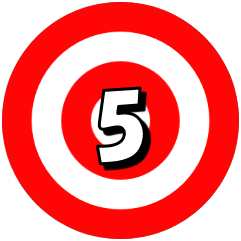 الفعل غرب اسم الزمان منه
مغرب
BACK
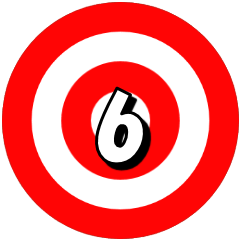 اسم زمان من الفعل وسم
موسم
BACK
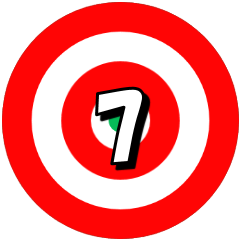 اسم المكان من نبع
منبع
BACK
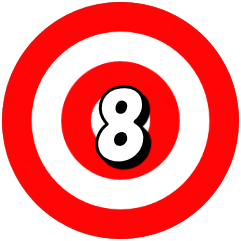 اسم المكان من رصد
مرصد
BACK
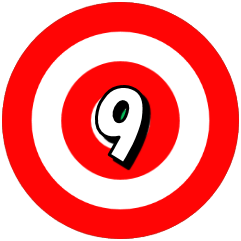 اسم الزمان من شرق
مشرق
BACK
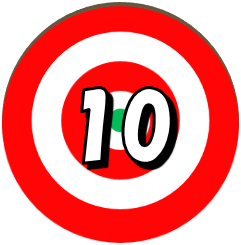 هذا مكتب المدير
حدد اسم المكان في الجملة
مكتب
BACK
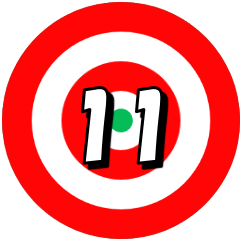 موعد الطائرة صباحا
اسم الزمان في الجملة السابقة هو
موعد
BACK
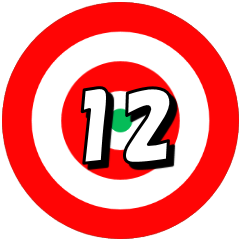 اكمل الجملة باسم يدل على الزمان
.........الشمس في المساء
مغرب
BACK
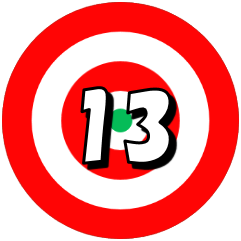 ضع اسم المكان (مجلس) في جملة
مجلس الخليفة عامر بالناس
BACK
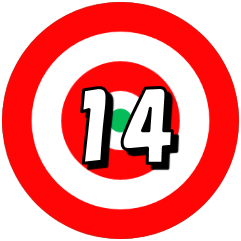 أكمل الجملة باسم مكان من الفعل تنبت........الزرع في الأرض
منبت
BACK
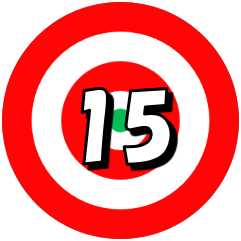 اسم مكان من الفعل عمل
معمل
BACK
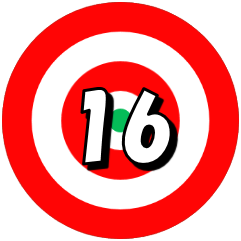 أكمل الجملة باسم مكان من الفعل وضعت
.......الأحمال أمام القافله
موضع
BACK
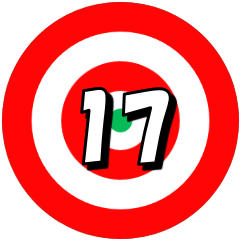 اكمل الجملة باسم مكان من الفعل يلعب
.............الكرة كبير
ملعب
BACK
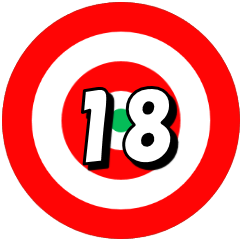 مبرووووووووك
حصلت على نجمه
BACK
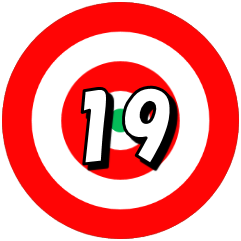 اكمل الجملة باسم زمان من الفعل نزل
الشتاء .........الأمطار في بلادي
منزل
BACK
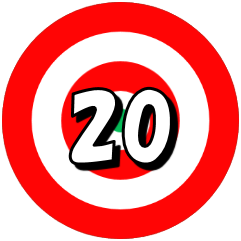 اسم الزمان من الفعل انتصف
منتصف
BACK
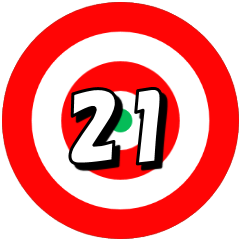 اسم الزمان من رجع
مرجع
BACK
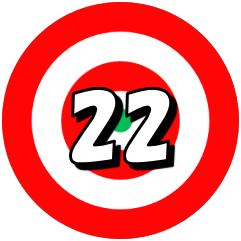 ضع موطن في جملة مفيدة
اكتب الإجابة هنا
BACK
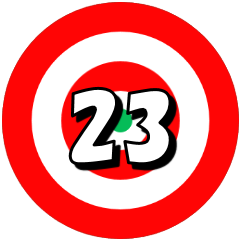 ضع كلمة منطلق في جملة
اكتب الإجابة هنا
BACK
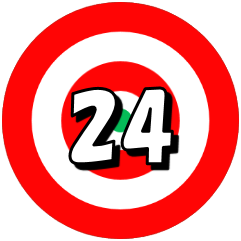 ضع كلمة ملجأ في جملة
اكتب الإجابة هنا
BACK
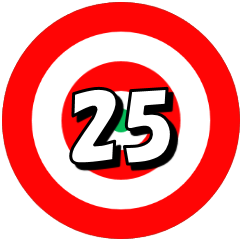 ضع كلمة مخرج في جملة
اكتب الإجابة هنا
BACK
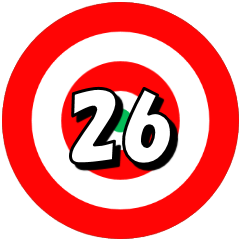 ضع كلمة مصلى في جملة
اكتب الإجابة هنا
BACK
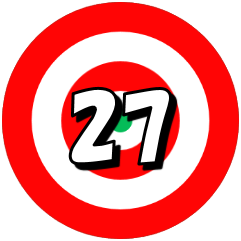 مبروووووووك
حصلت على نجمتين
BACK
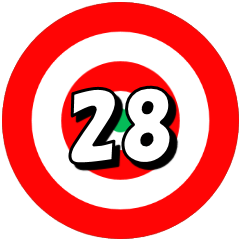 ممتاز بارك الله فيك
فخورة بكم أبطالي وفاء زايد المطيري
@wafa2020a
BACK